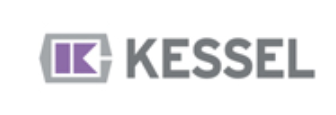 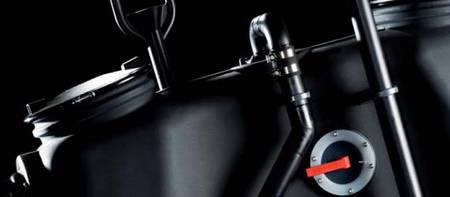 ACO HaustechnikGrease separators, competition: KESSEL
November 2016
Contents
Company information
Product Portfolio Grease Separators
Evaluation
1. Company information
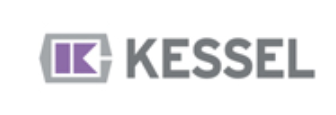 Company information
Product Portfolio:

Backflow preventers
Lift plants
Drainage systems
Grease separators
Light oil separators
Small sewage works
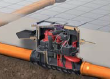 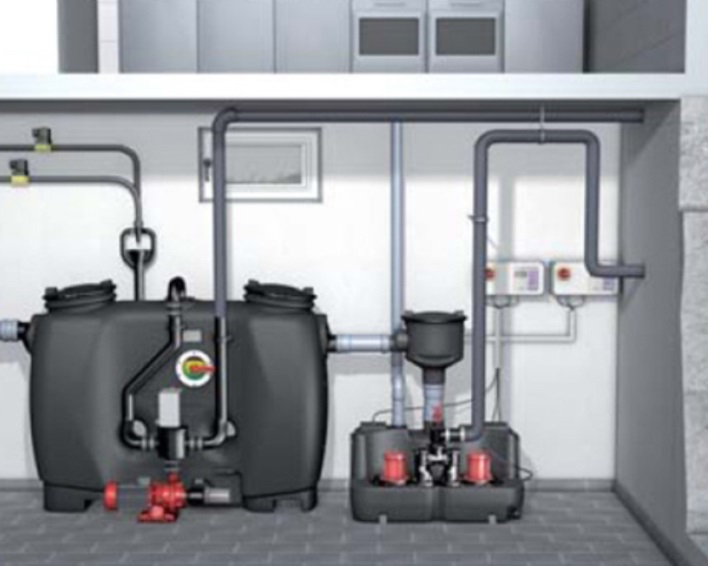 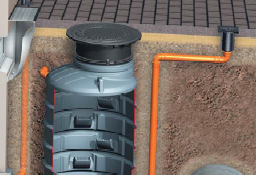 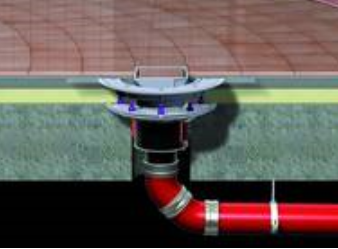 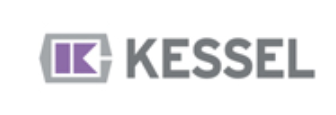 Company information
Foundation:		1963 (tooling)

Headquarters:		Germany

Employees:		500 (2016)

Total turnover:		80 Mio € (2016)	
Total turnovergrease separators:	10 - 12 Mio € (2016)
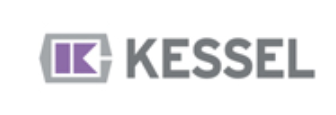 Company information
Markets active:

Worldwide activities
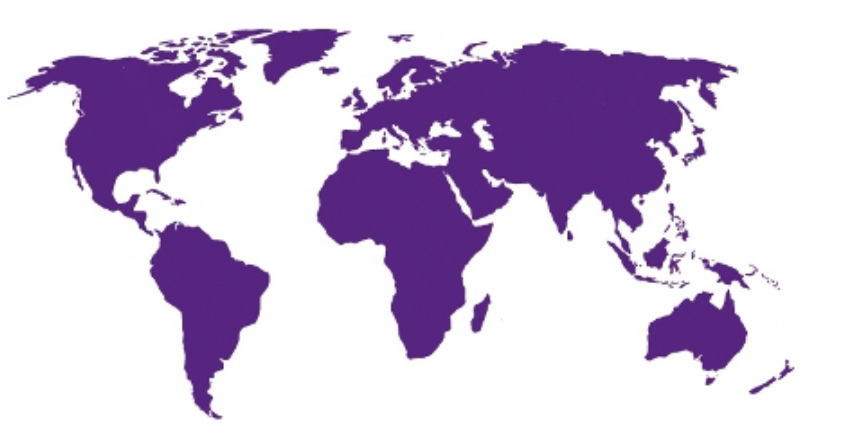 2. Product Portfolio Grease Separators
Full disposal(above ground)
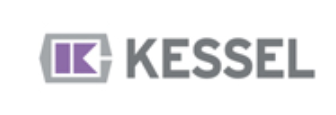 Product PortfolioGrease Separators
Grease separators for full disposal:EasyClean
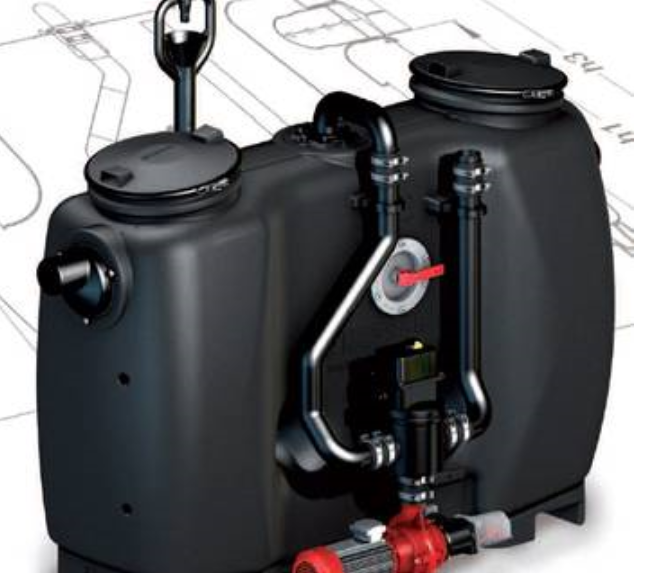 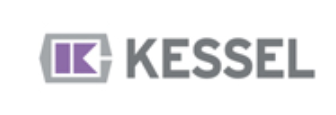 Product PortfolioGrease Separators
EasyClean – product range
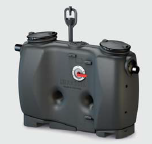 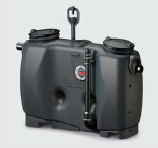 Basic model
Extension stage 1 (direct suction)
Extension stage 2 (shredder-mix)
Extension stage 3 (automated shredder-mix)
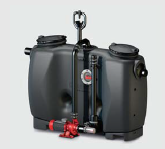 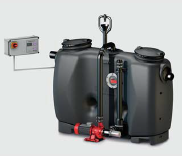 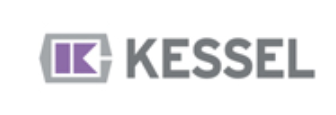 Product PortfolioGrease Separators
EasyClean Series – product portfolio
https://www.youtube.com/watch?v=AQvS3elxDWg
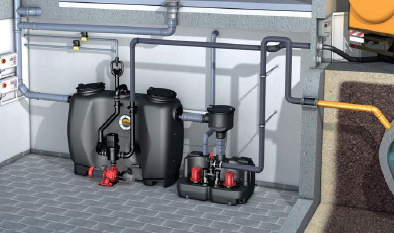 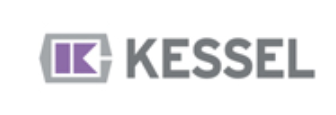 Product PortfolioGrease Separators
EasyClean – product range
Nominal Sizes: 2, 3, 4, 7, 10
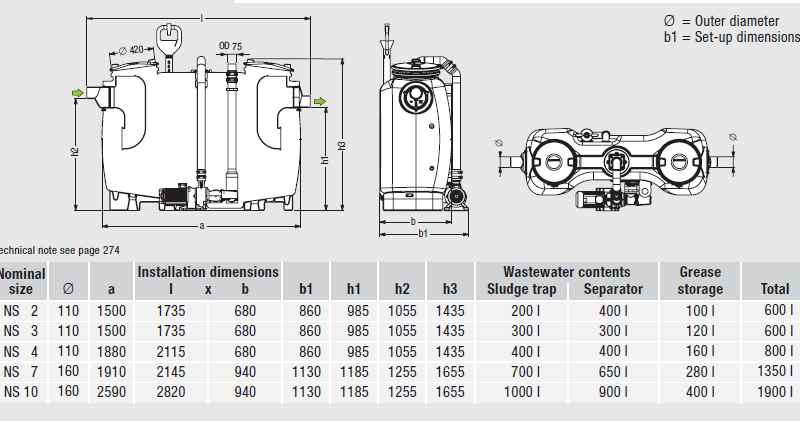 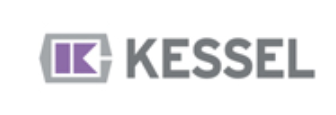 Product PortfolioGrease Separators
Euro Auto Mix & Pump (PV+S)
Nominal Sizes: 15, 20, 25 (higher Nominal Sizes on request)
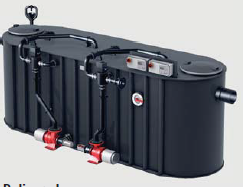 Full disposal(below ground)
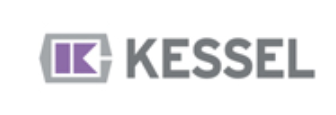 Product PortfolioGrease Separators
Grease separators for full disposal:Euro „G“

NS 1, 2 and 4
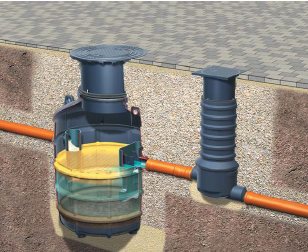 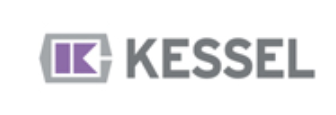 Product PortfolioGrease Separators
Grease separators for full disposal:Euro „G“

NS 7
NS 10NS 15NS 20NS 25NS 30
NS 35
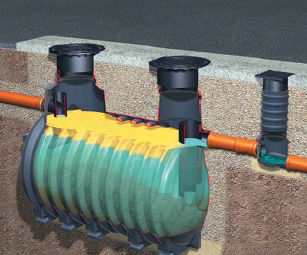 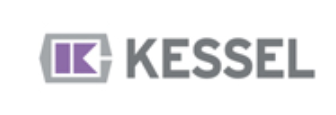 Product PortfolioGrease Separators
Grease separators for full disposal:Euro „G“

No extension stages available(not even direct suction)
Load class A, B or D
Ground water protection inferiorto ACO solution
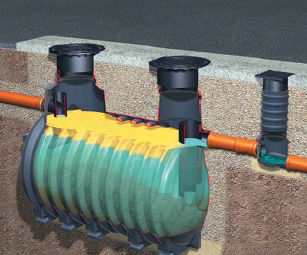 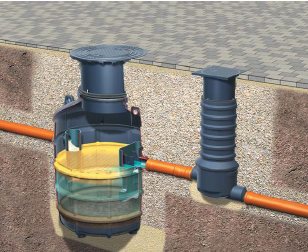 Partial disposal
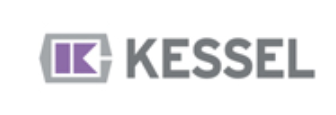 Product PortfolioGrease Separators
Grease separators for partial disposal:KESSEL SE

NS 2, 4, 7, 10
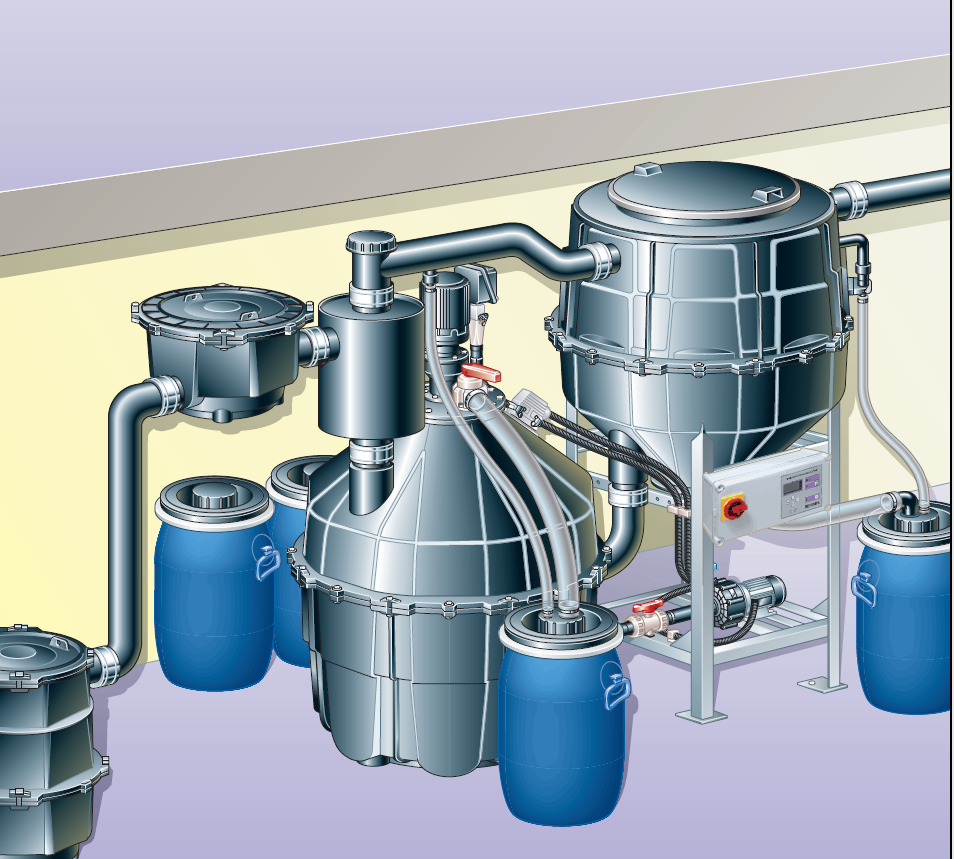 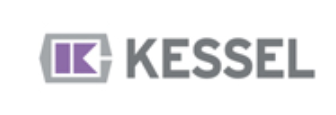 Product PortfolioGrease Separators
Grease separators for partial disposal:KESSEL SE CNS

NS 2, 4, 7, 10
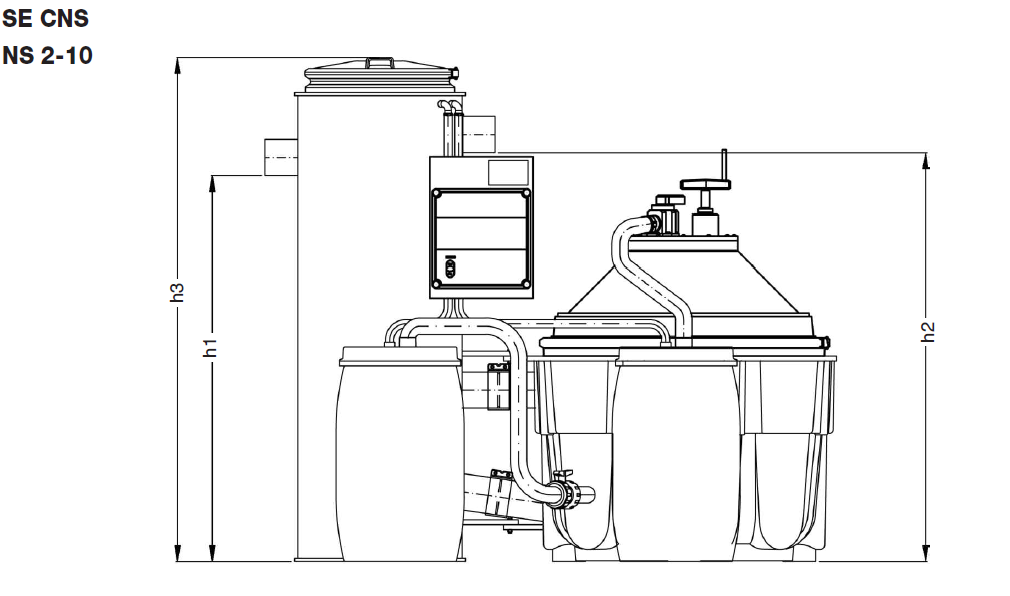 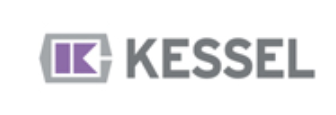 Product PortfolioGrease Separators
Grease separators for partial disposal:KESSEL SE CNS

NS 15, 20, 25
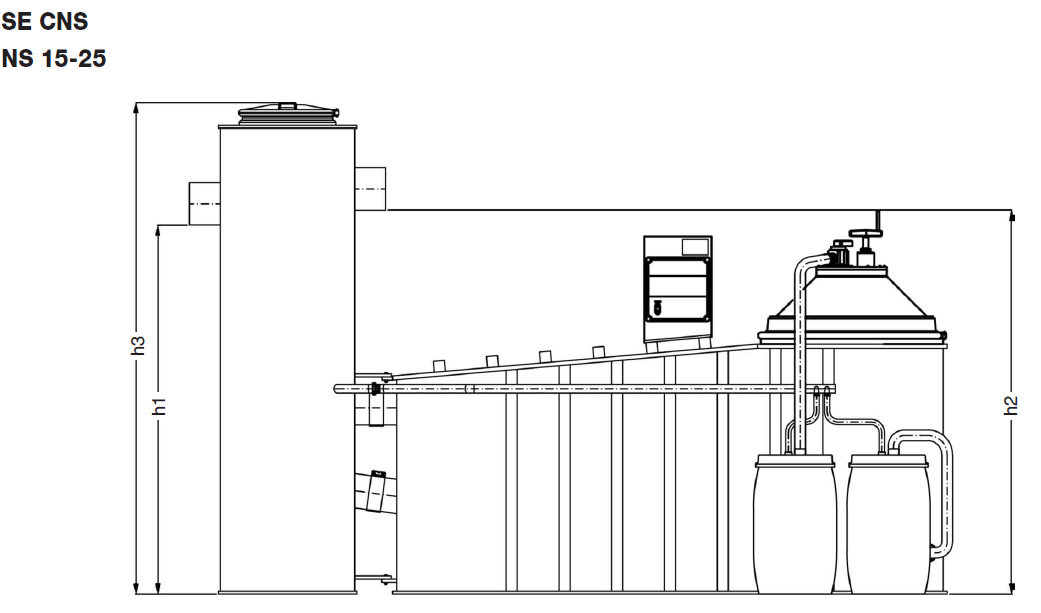 Evaluation
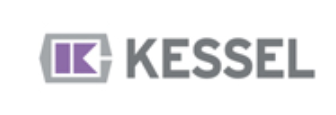 Product PortfolioGrease Separators
EasyClean

Redesign of old models
Includes new advantages (operating side can be altered on site)
In general, one pump design fortwo applications (cleaning & disposal)
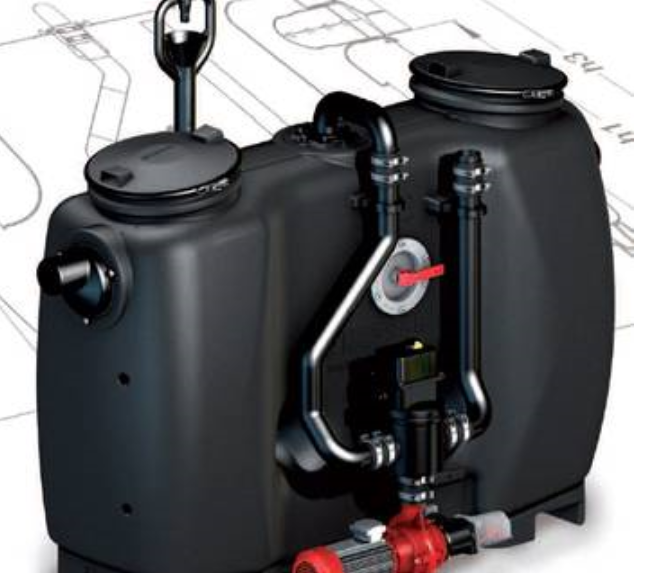 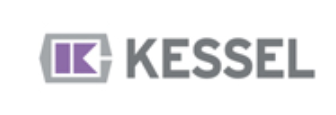 Product PortfolioGrease Separators
Euro G

„The product of the constructors“ (Germany)
All tanks are rotomoulded
Raising tubes of 2K
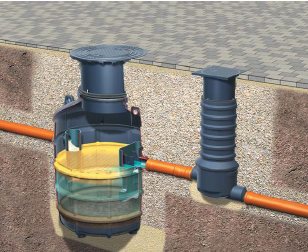 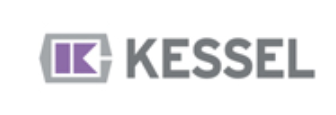 Product PortfolioGrease Separators
Key markets

Euro G (Lipumax): Mostly in Germany
EasyClean: Rest of the world

SE series: China, UAE
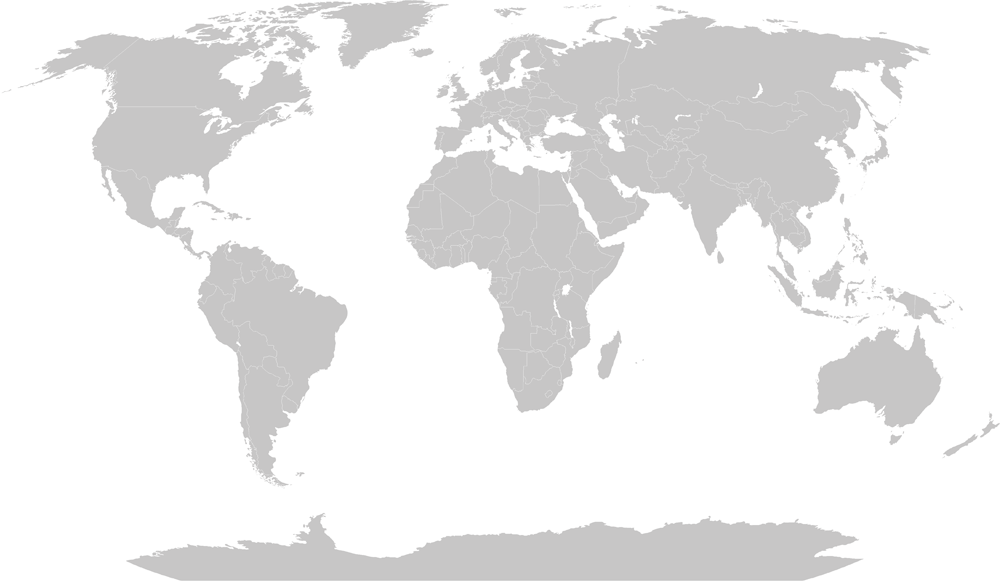 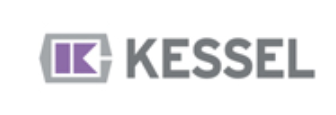 Product PortfolioGrease Separators
Outlook / comments

Strong focus on Asian markets (China, India Singapore, Oceania)
Considerable market shares in important European countries (Switzerland, Poland, Netherlands)

Growing presence in Eastern Europe, especially Czech Republic and Romania
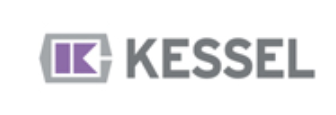 Product PortfolioGrease Separators
Outlook / comments

„System stelling“ via certified dealers in most countries
Branches in selected countries (India, China, Austria)

In general, export share on total sales increases every year in two-digit numbers